INITIATION D’UNE APPROCHE PAR COMPÉTENCES EN ÉCOLE D’INGÉNIEURS
Le cas de l’École Centrale de Lille
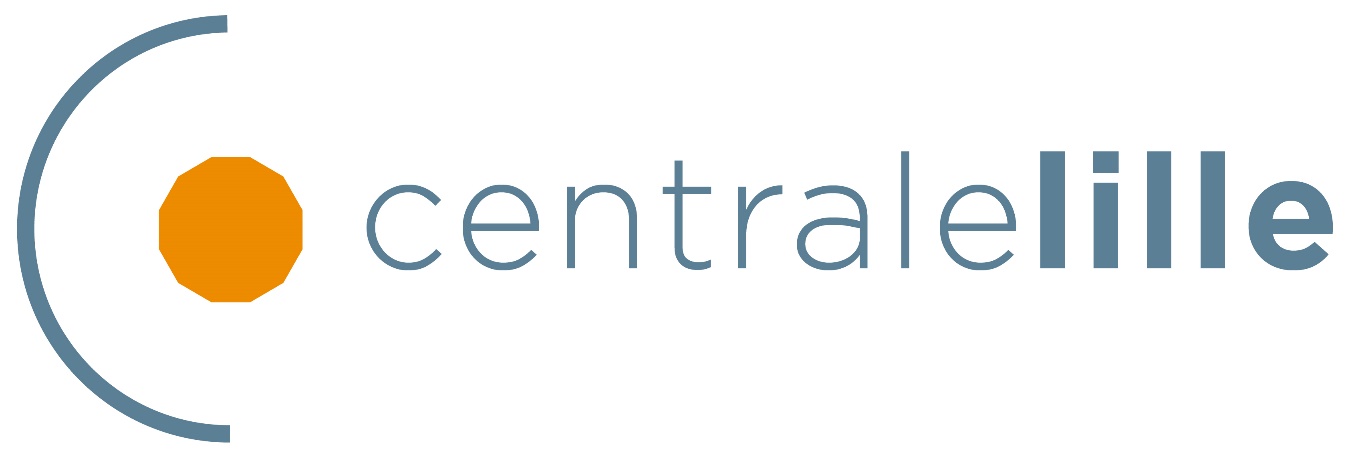 CONTEXTE
L’école centrale de Lille a réformé son cursus en profondeur en suivant 3 objectifs majeurs : 

Rupture claire avec la classe préparatoire
Alternance des rythmes
Adapter les enseignements à l’évolution du métier d’ingénieur
APPROCHE PAR COMPÉTENCES
Cette réforme s’appuie sur une approche par compétences qui fait émerger 4 enjeux : 

Amélioration du cursus
Favoriser la pluridisciplinarité
Intégrer des innovations
Assurer synergie et décloisonnement entre les enseignants
APPROCHE PAR COMPÉTENCES
Réforme
La réforme impacte deux publics distincts qui sont les enseignants et les étudiants
Doit faire sens
Implique des changements
Enseignants
Étudiants
Favorisent l’appropriation
APPROCHE PAR COMPÉTENCES
Réforme
Es étudiants étant les premiers concernés, nous avons commencé par nous intéresser à leur perception de cette réforme.
Doit faire sens
Implique des changements
Enseignants
Étudiants
Favorisent l’appropriation
CADRES THÉORIQUES
Nous avons tenté d’établir un lien entre les valeurs de l’établissement, qui sont :

Audace = oser sans avoir peur, explorer pour aller plus loin
Exigence = se dépasser pour donner le meilleur de soi-même
Respect = faire preuve d’égard et de considération
CADRES THÉORIQUES
Pour les associer aux cadres théoriques que nous souhaitons mobiliser, c’est-à-dire :

Motivation : conditions, persistance et engagement
Appartenance sociale : impact, rôle des enseignants et autres acteurs
Innovation : définition, caractéristiques et conditions
CADRES THÉORIQUES
Exigence/Motivation
Nous proposons donc la représentation suivante
Respect/Appartenance sociale
Audace/Innovation
RECHERCHE-ACTION
Notre choix de mener une recherche-action tient en deux points :

Recherche : évaluation de la réforme en questionnant les étudiants (entretiens semi-dirigés + questionnaire)
Action : proposition d’un plan d’action pour améliorer la situation actuelle
HYPOTHESES
L’exploitation de nos données nous a menés vers deux hypothèses : 

La réforme est le coupable désigné des frustrations étudiantes
Les enseignants peuvent être les meilleurs ambassadeurs du nouveau cursus avec un accompagnement adapté et personnalisé
CONCLUSION
Nous allons d’une part : 
- travailler avec les étudiants de la promotion suivante afin de mesurer l’impact de la réforme sur leur quotidien et leur perception de celle-ci

D’autre part, nous allons questionner :
-  les enseignants et leur proposer un accompagnement adapté afin qu’ils s’approprient la réforme pour qu’ils en deviennent les meilleurs ambassadeurs auprès des étudiants.